Unit 1
Principles of anatomy and physiology in sport
Bones of the human skeleton
The axial skeleton: (a) the skull, (b) the thorax and (c) the vertebral column
The appendicular skeleton: (a) the upper limbs, (b) the lower limbs, (c) the shoulder girdle and (d) the pelvis
Main anatomical terms
Long bones include the bones of the lower limbs, such as the femur, tibia and fibula
The carpals of the hand are examples of short bones
The sternum is an example of a flat bone
The vertebrae of the spine are examples of irregular bones
Anatomical positions
Fixed joints in the cranium
A slightly movable joint in the vertebral column
A synovial joint in the knee
Types of synovial joint
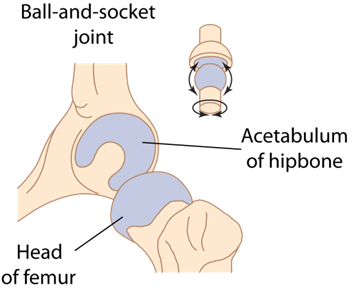 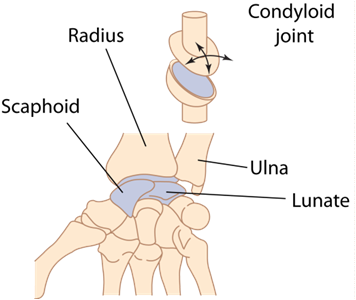 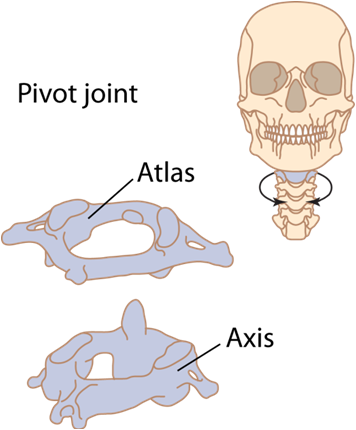 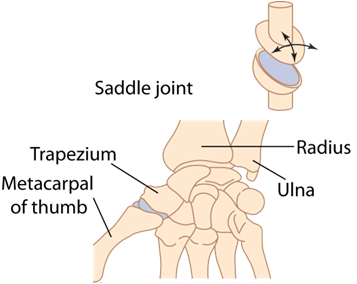 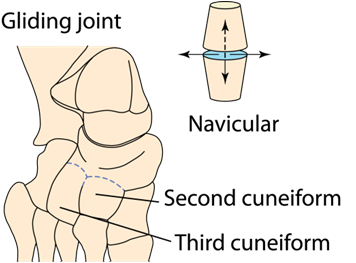 Anatomical and biomechanical terms relating to muscle action
(a) Anterior muscular system and (b) posterior muscular system
Major muscles and their functions
Major muscles and their functions (continued)
Riding a bike involves a complex series of muscular movements
The rings in men’s gymnastics demonstrate many isometric contractions
In a concentric contraction the muscle shortens
Characteristics of each muscle fibre type and sports associated with each fibre type
The heart
Double circulation of blood through the heart
Major blood vessels
Structure of an artery
The capillary system
Structure of a vein
How is blood carried around your body?
Cross-section through the thorax to show the respiratory organs
The lobes and pleural membranes of the lungs
Gaseous exchange in the alveoli
Lung volume and capacities of a healthy adult
ATP and energy released from the breakdown of ATP
Energy systems used for different sports